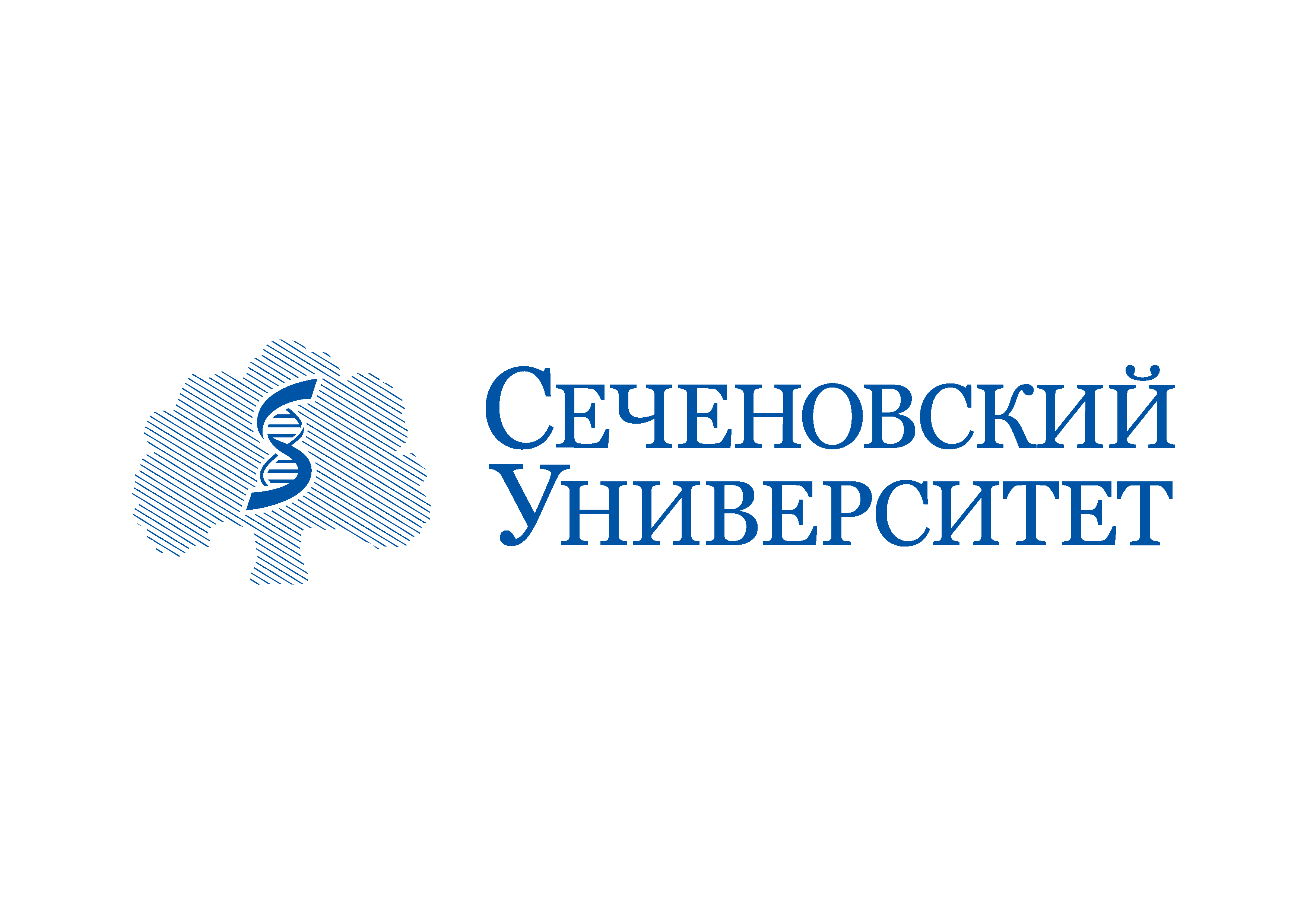 Особые права и преимущества, предоставляемые победителям и призерам олимпиад
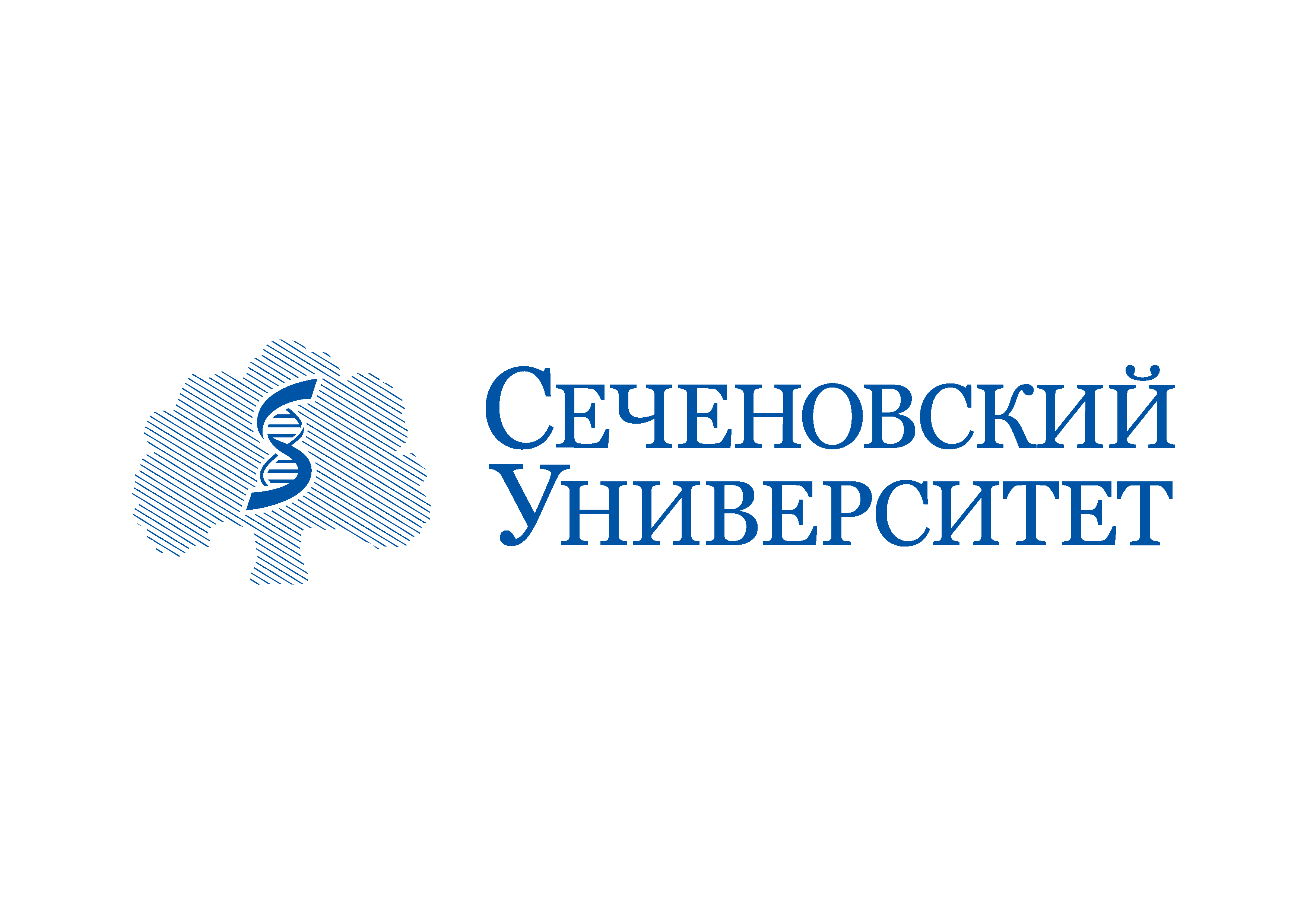 Победители и призеры заключительного этапа всероссийской олимпиады школьников, члены сборных команд Российской Федерации, участвовавшие в международных олимпиадах
Имеют особое право на прием без вступительных испытаний в течение 4 лет, следующих за годом проведения соответствующей олимпиады по специальностям и (или) направлениям подготовки, соответствующим профилю всероссийской олимпиады школьников или международной олимпиады. 

Результатов ЕГЭ не требуется

Особое право можно использовать при приеме только в одну организацию высшего образования только на одну образовательную программу по выбору поступающего
Соответствие профиля всероссийской олимпиады школьников образовательным программам
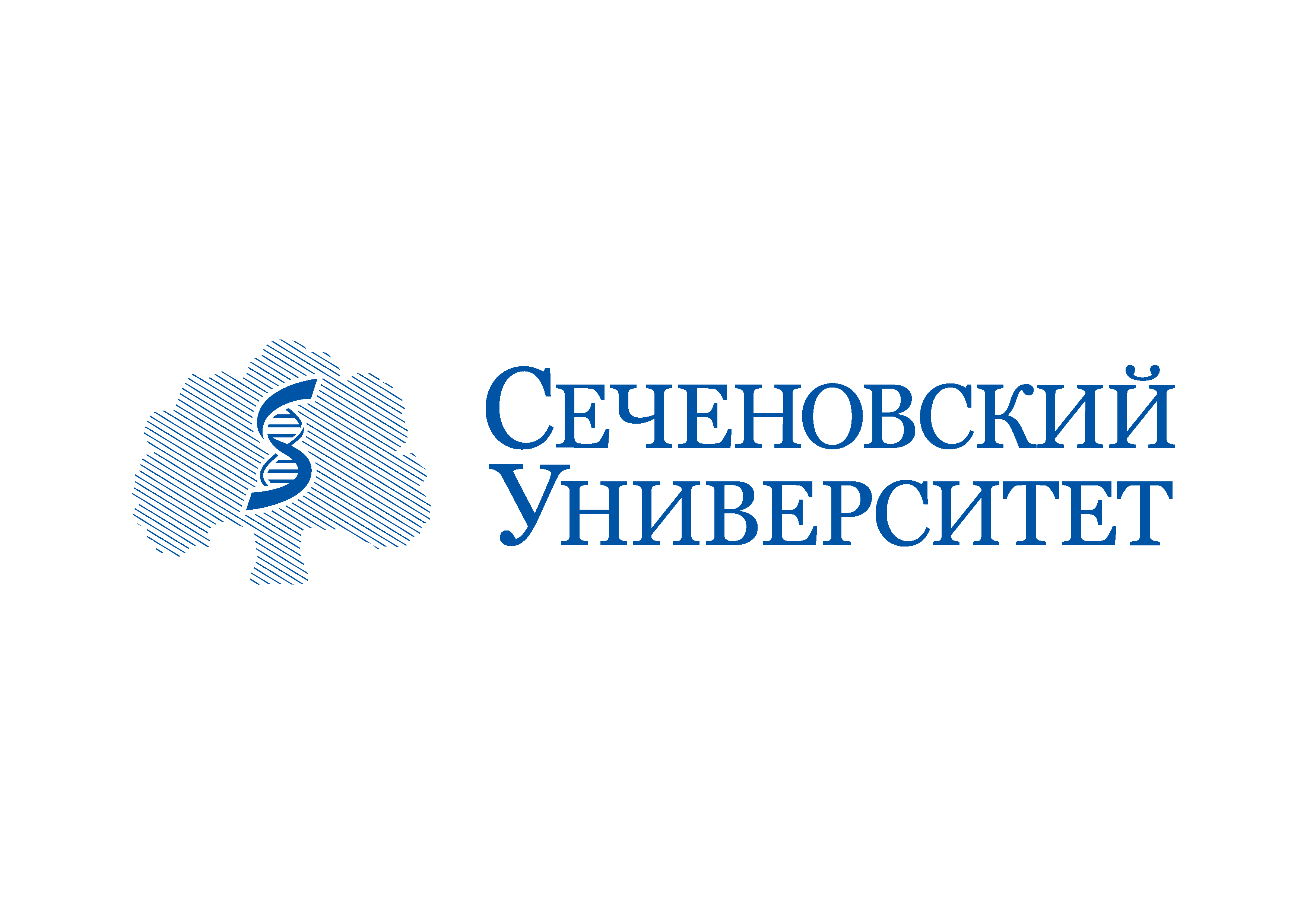 Победителям и призерам заключительного этапа всероссийской олимпиады школьников, членам сборных команд Российской Федерации, участвовавшим в международных олимпиадах
Также предоставляется  преимущество посредством приравнивания к лицам, набравшим максимальное количество баллов ЕГЭ (100 баллов) по общеобразовательному предмету или получившим наивысший результат (100 баллов) дополнительного вступительного испытания профессиональной направленности при приеме на обучение по специальностям 31.05.02 Педиатрия, 31.05.03 Стоматология, если общеобразовательный предмет, по которому проводится вступительное испытание,  или дополнительное вступительное испытание соответствует профилю олимпиады:
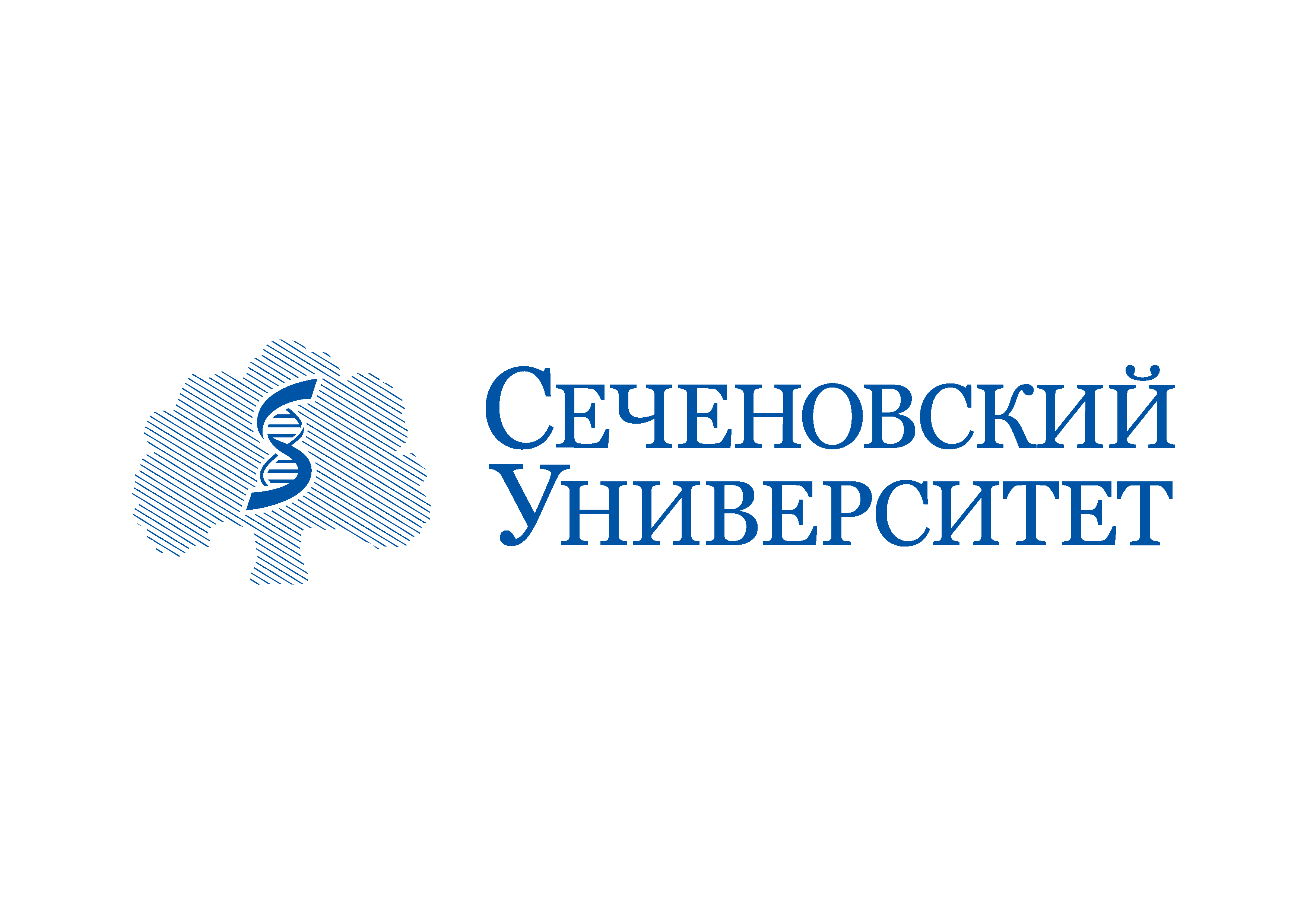 Победители и призеры олимпиад школьников, включенных в установленный  Университетом  Перечень олимпиад
Имеют особое право на прием без вступительных испытаний в течение 4 лет, следующих за годом проведения соответствующей олимпиады по специальностям и (или) направлениям подготовки, соответствующим профилю всероссийской олимпиады школьников или международной олимпиады. 
Результат победителя (призера) должны быть получены за 11 класс
Результат ЕГЭ не ниже 75  баллов по общеобразовательному предмету, соответствующему профилю олимпиады 
Особое право можно использовать при приеме только в одну организацию высшего образования только на одну образовательную программу по выбору поступающего
ПЕРЕЧЕНЬ ОЛИМПИАД ШКОЛЬНИКОВ  (ВЫДЕРЖКА)
победителям и призерам которых предоставляется особое право – прием без вступительных испытаний на обучение по программам бакалавриата и программам специалитета по специальностям и направлениям подготовки, соответствующим профилю олимпиады школьников
Особые права предоставляются победителям и призёрам олимпиад школьников, проводимых в 2019/2020, 2018/2019, 2017/2018, 2016/2017, 2015/2016 учебных годах и включенных в утвержденный Министерством науки и высшего образования (Министерством образования и науки) Российской Федерации Перечень олимпиад школьников на соответствующий учебный год (Приказ Минобрнауки России от 30.08.2019 N 658 "Об утверждении перечня олимпиад школьников и их уровней на 2019/20 учебный год")
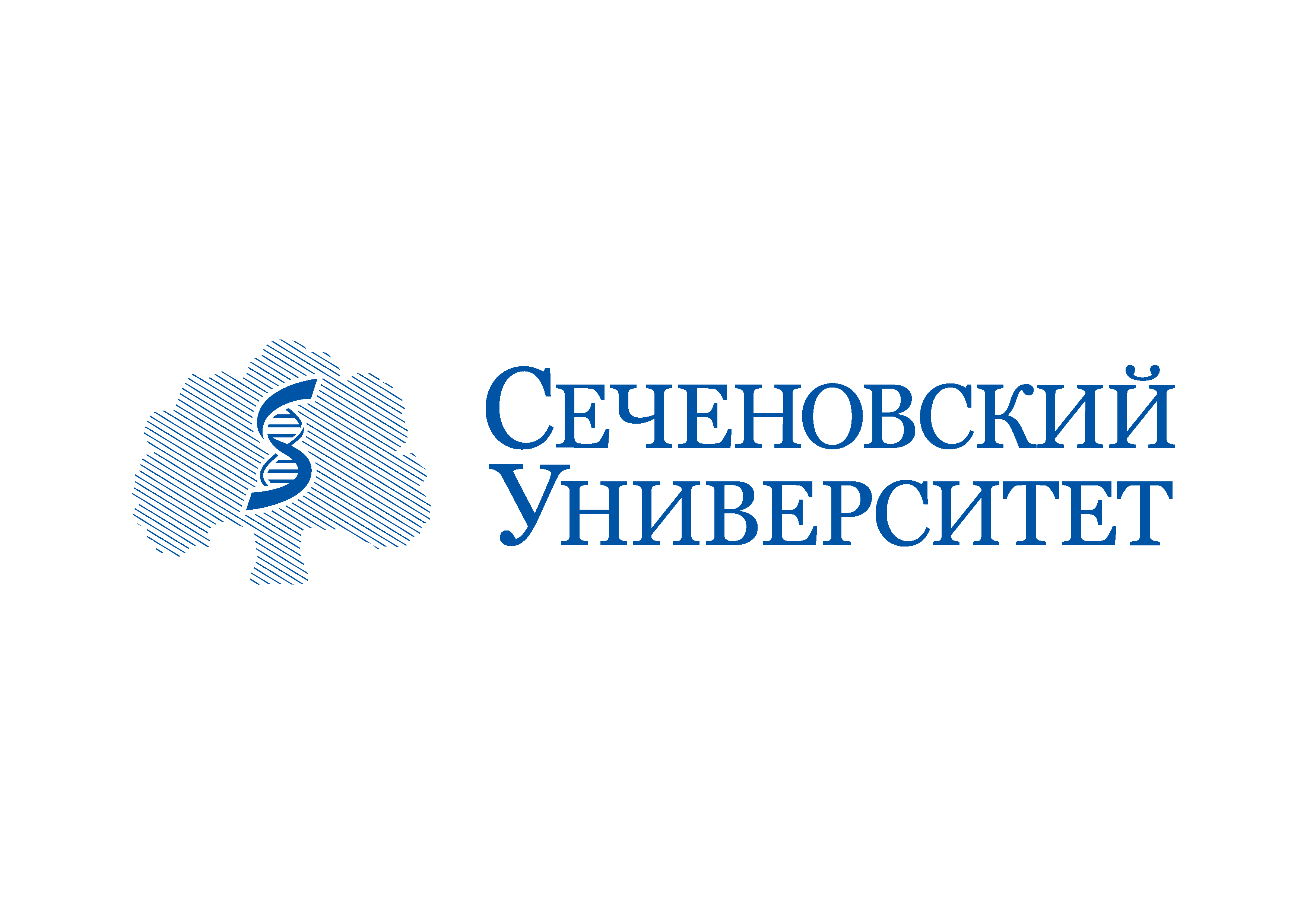 Профили Всероссийской Сеченовской олимпиады школьников, включенные в соответствующие перечни олимпиад школьников, утверждаемые Минобрнауки России:
2019/2020 учебный год – профиль биология;
2018/2019 учебный год – профиль медицина;
2017/2018  учебный год – профиль медицина;
2016/2017  учебный год – профиль биология и профиль химия;
2015/2016  учебный год – нет в перечне.
Результат победителя или призера Всероссийской Сеченовской олимпиады учитывается в качестве индивидуального достижения, за которое начисляется 5 баллов. 
Балл начисляется, если результат не используется для получения особых прав и (или) преимуществ при поступлении на обучение по конкретным условиям поступления и конкретным основаниям приема.  Результат победителя (призера) должен быть получен за 11-й класс обучения.
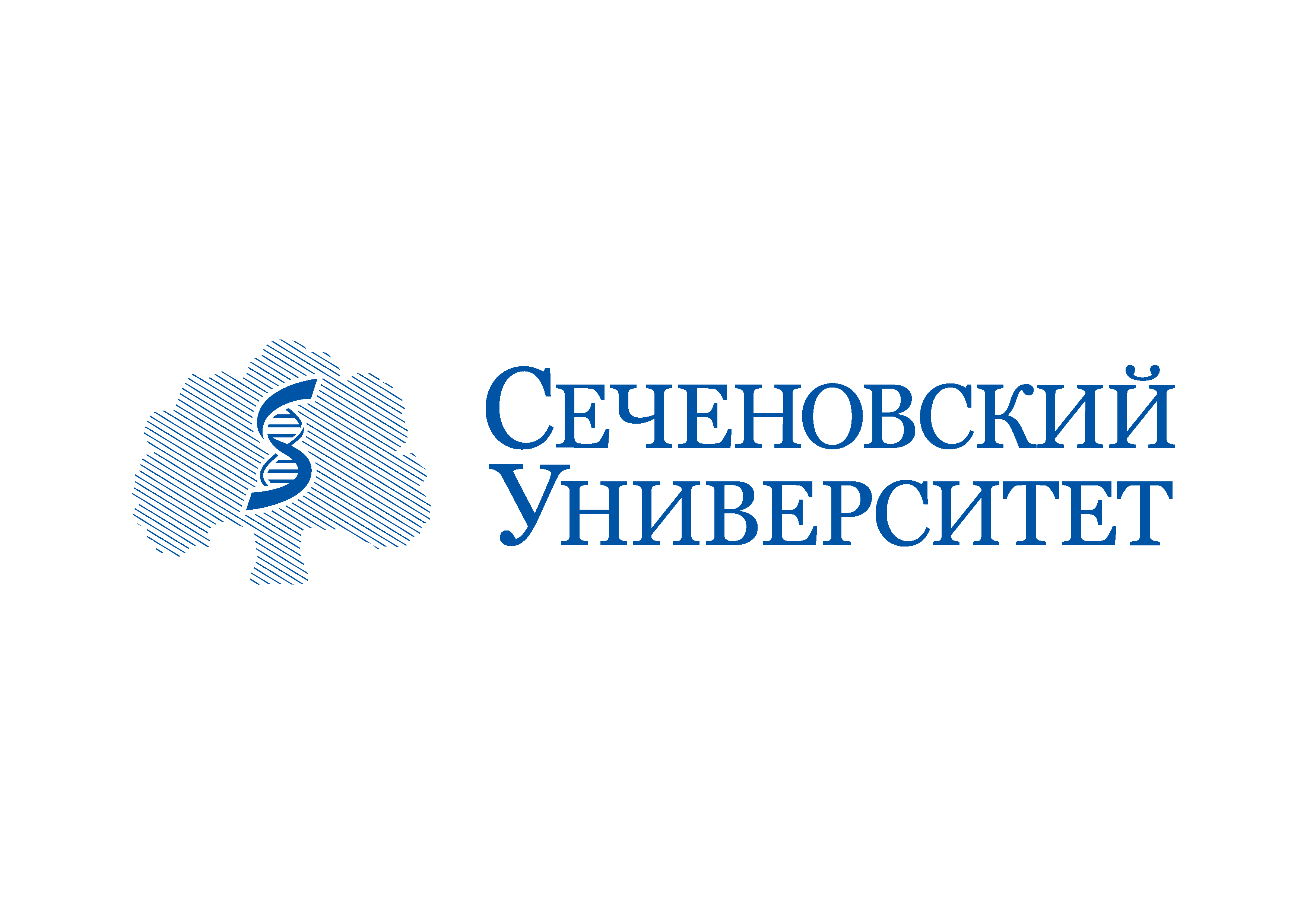 Победителям и призерам олимпиад школьников, 
включенных в установленный  Университетом  Перечень олимпиад
предоставляется  преимущество посредством приравнивания к лицам, набравшим максимальное количество баллов ЕГЭ (100 баллов) по общеобразовательному предмету, если общеобразовательный предмет, по которому проводится вступительное испытание соответствует профилю олимпиады. Также преимущество предоставляется победителям и призерам олимпиад школьников I, II и III уровней по профилю «русский язык».
! ЕГЭ не менее 75 баллов, результат победителя (призера) за 11 класс
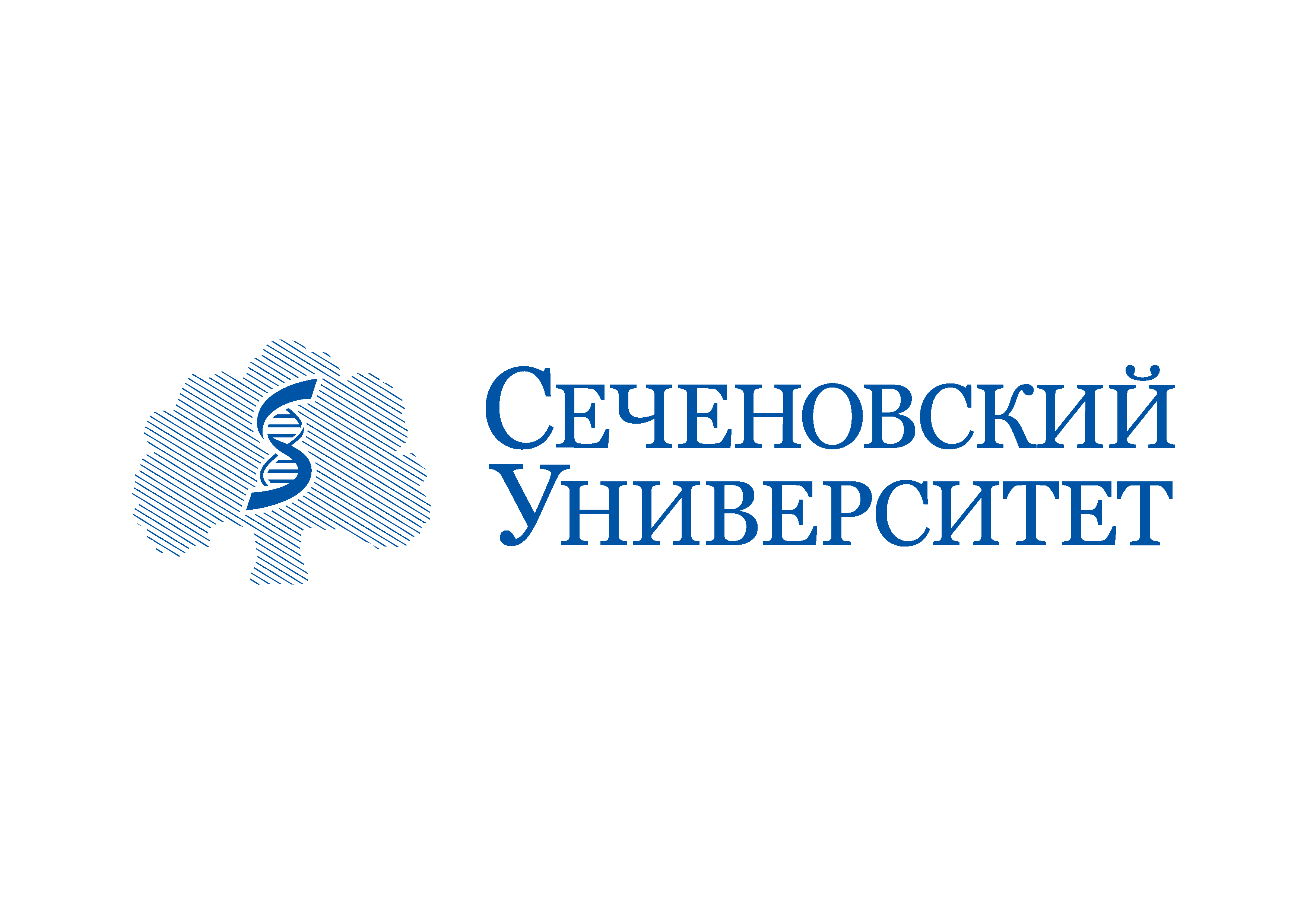 Общие правила:
Без вступительных испытаний только в одну организацию высшего образования только на одну образовательную программу по выбору поступающего (вне зависимости от количества оснований, обусловливающих соответствующее особое право). Одновременно можно подать заявление (заявления) о приеме без использования указанных особых прав в Университет на те же и (или) другие образовательные программы, а также в другие организации высшего образования.
Поступающий без вступительных испытаний одновременно с подачей заявления о приеме подает заявление о согласии на зачисление при поступлении на обучение на места в рамках контрольных цифр.
Поступающий может одновременно использовать преимущество при поступлении на обучение по различным условиям поступления и (или) различным основаниям приема, а также одновременно использовать несколько оснований для использования преимущества, в том числе в рамках одного отдельного конкурса.
При установлении нескольких общеобразовательных вступительных испытаний для использования          преимущества оно предоставляется поступающим по одному испытанию по их выбору.
В рамках одного конкурса поступающий использует каждое основание для получения преимущества в отношении общеобразовательного вступительного испытания либо в отношении дополнительного вступительного испытания. При участии в нескольких конкурсах поступающий может использовать одно и то же основание для получения одинаковых или различных преимуществ.